ART WORKS
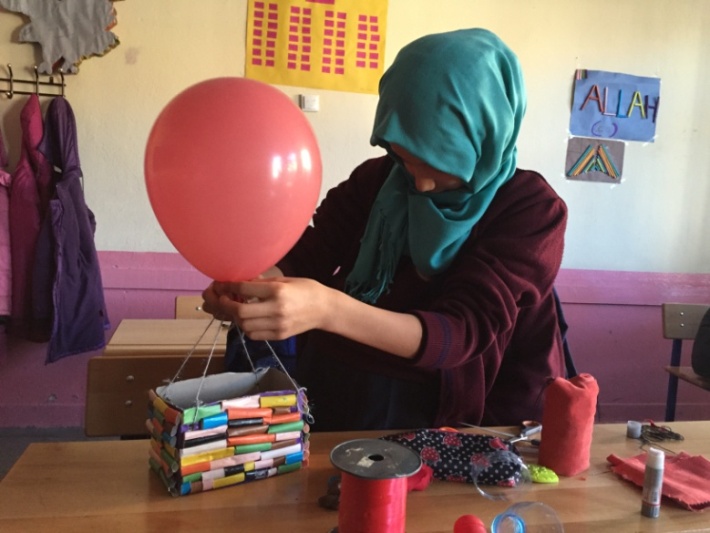 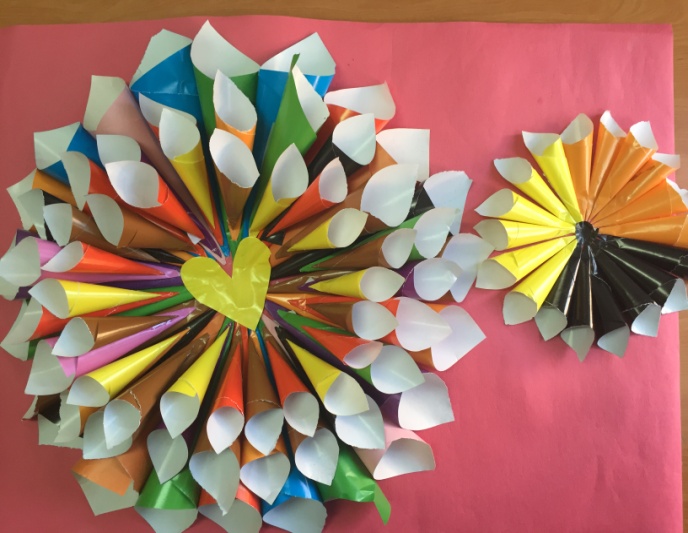 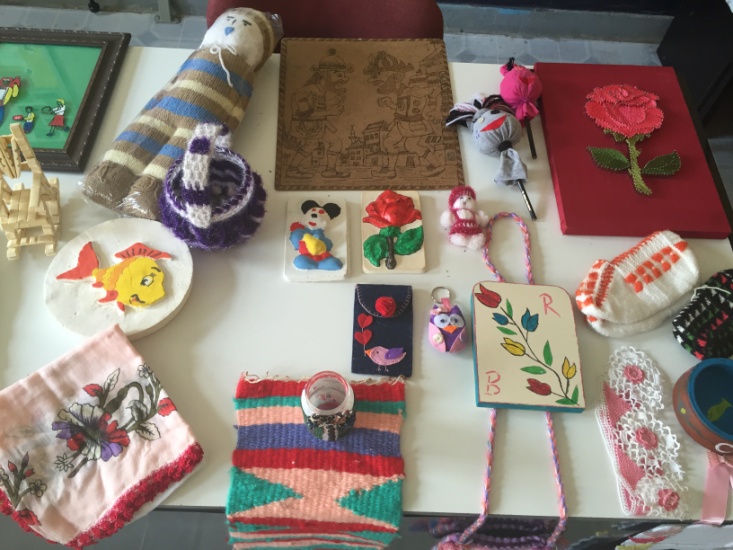 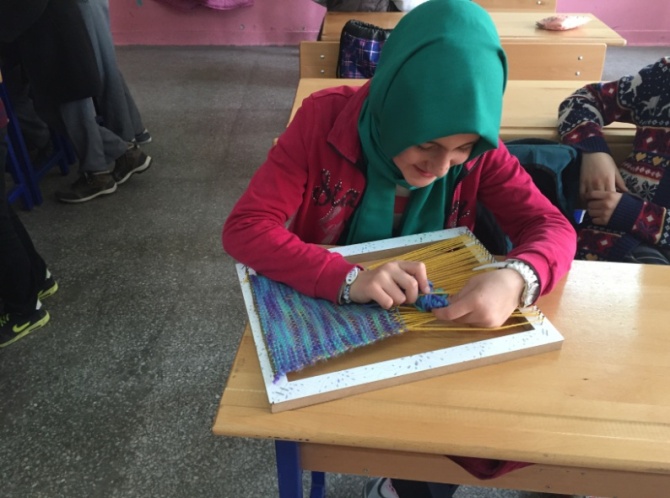 HADIM ÇOK PROGRAMLI ANADOLU LISESI, HADIM/TURKEY
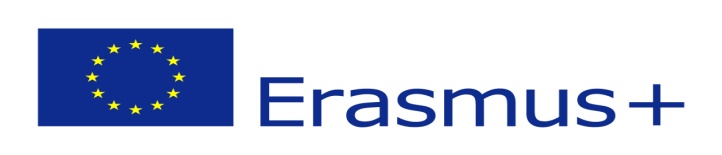 KNITTING
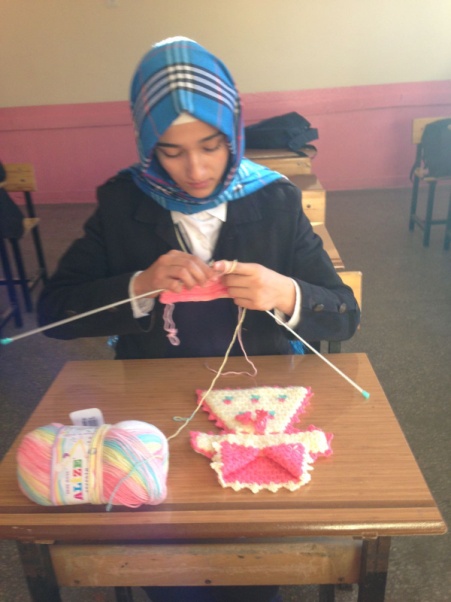 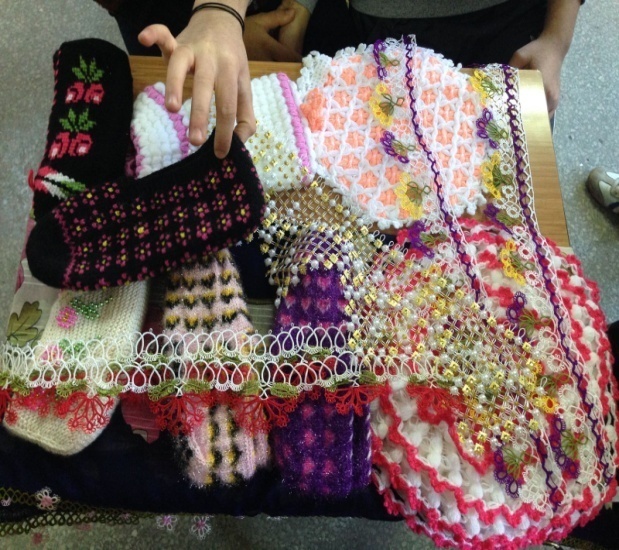 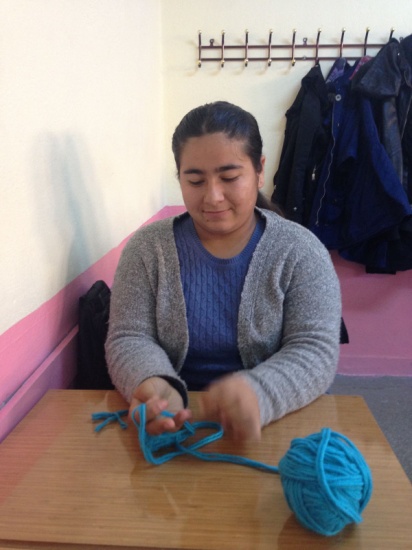 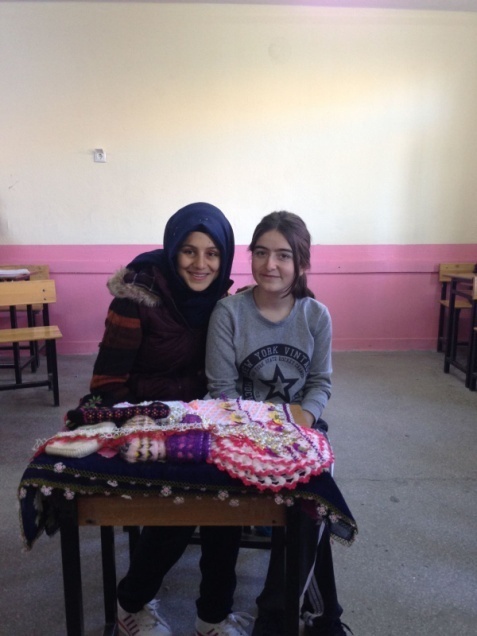 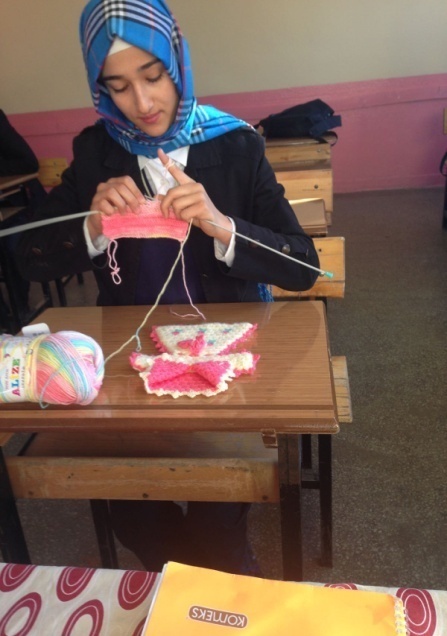 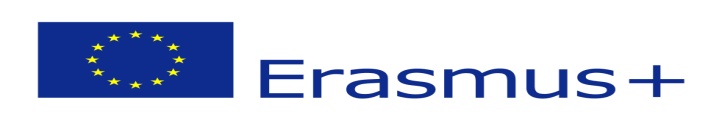 GLASS PAINTING
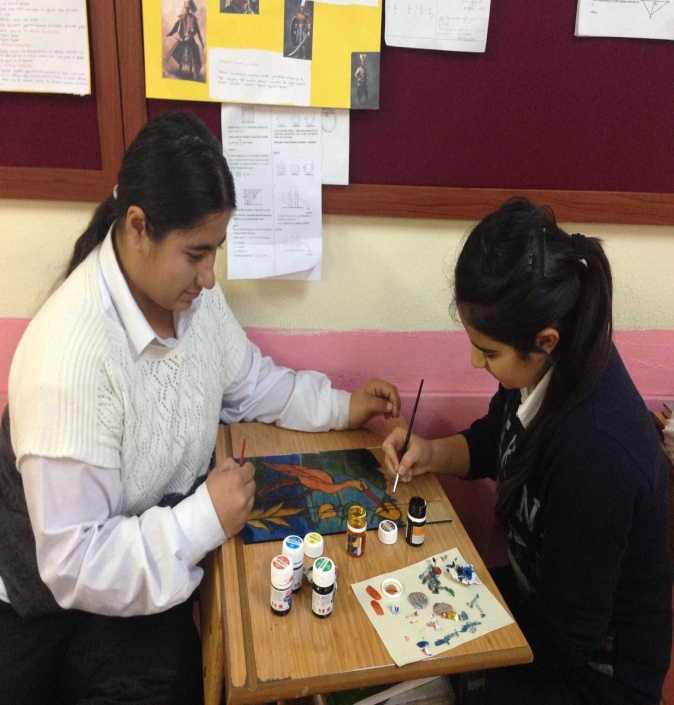 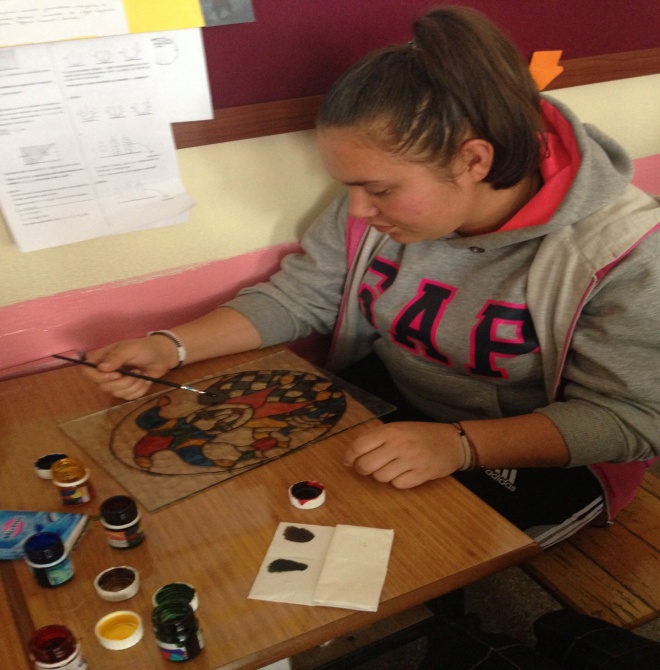 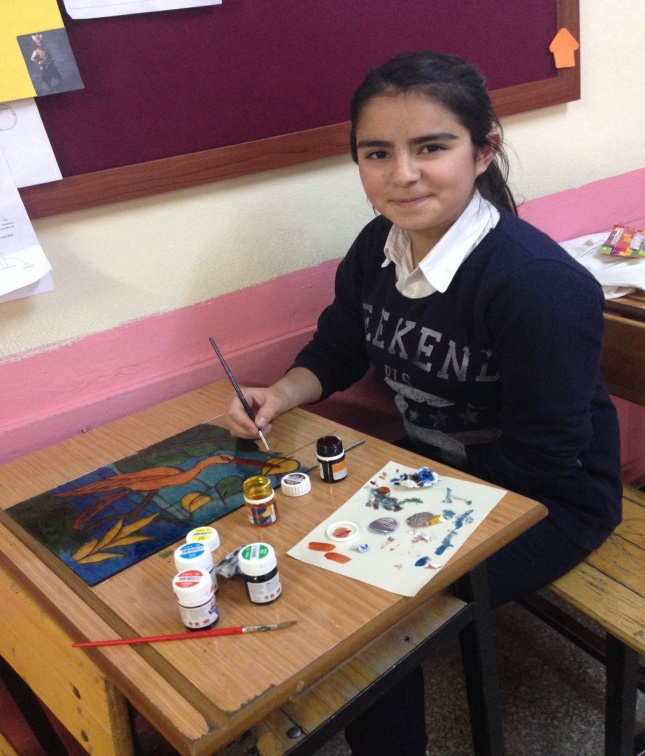 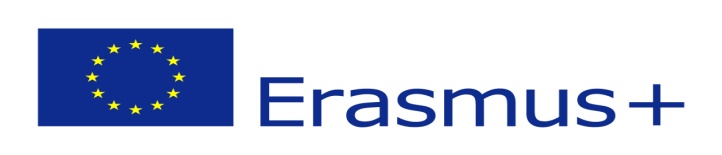 DRAWING PICTURES AND PAINTING
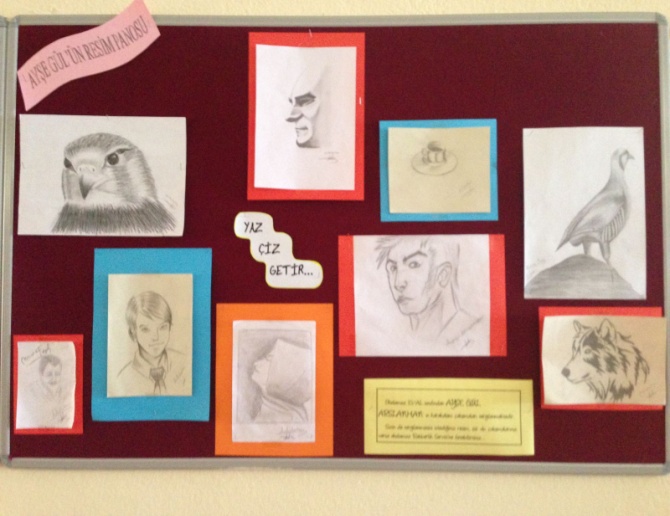 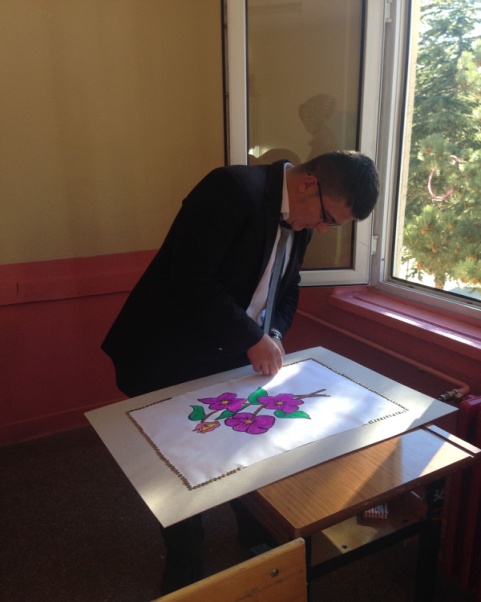 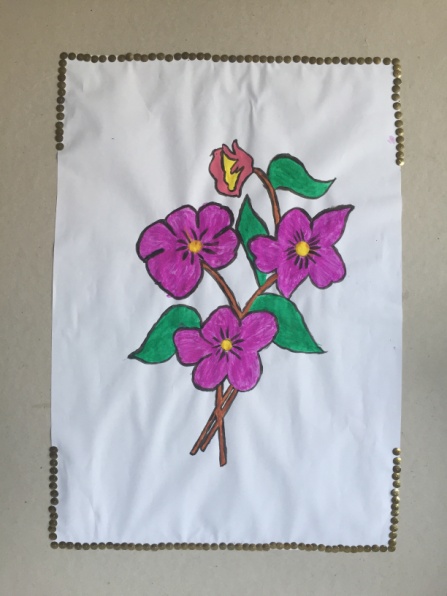 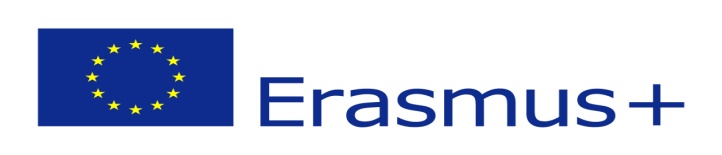 CARVING
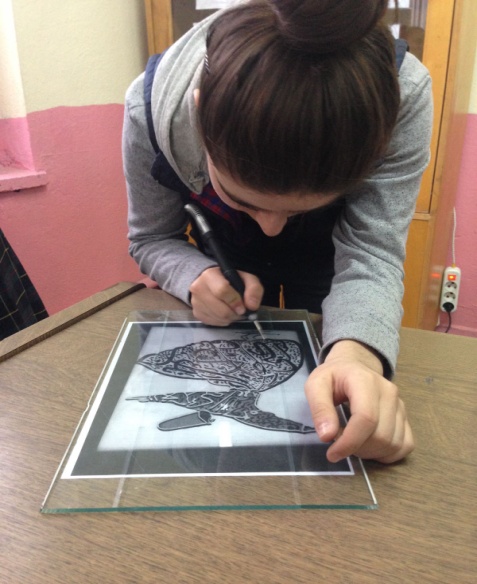 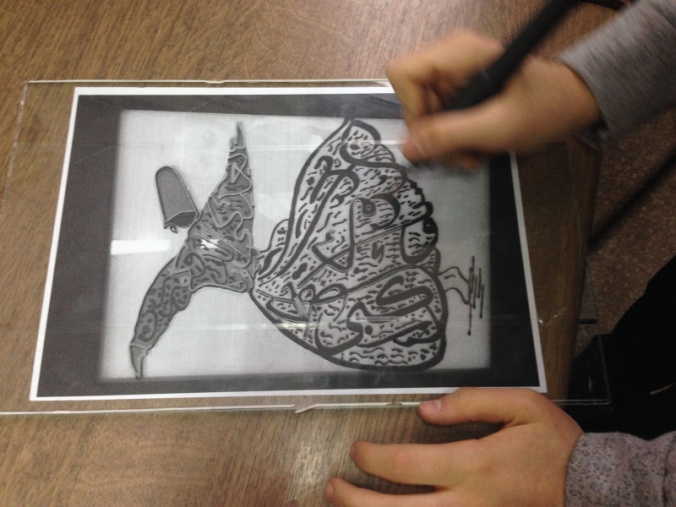 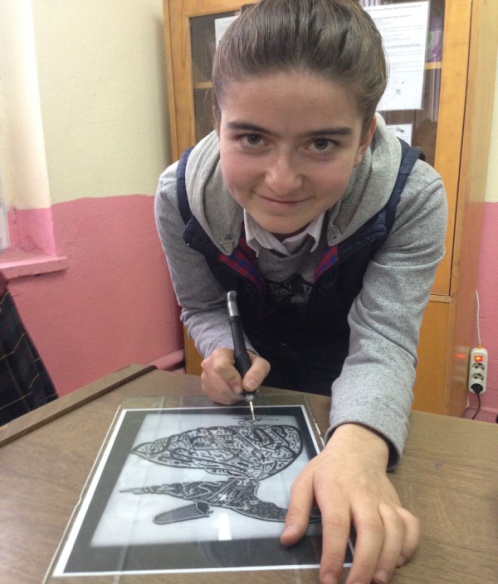 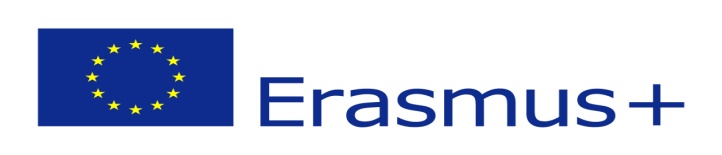 WOODEN WORKS
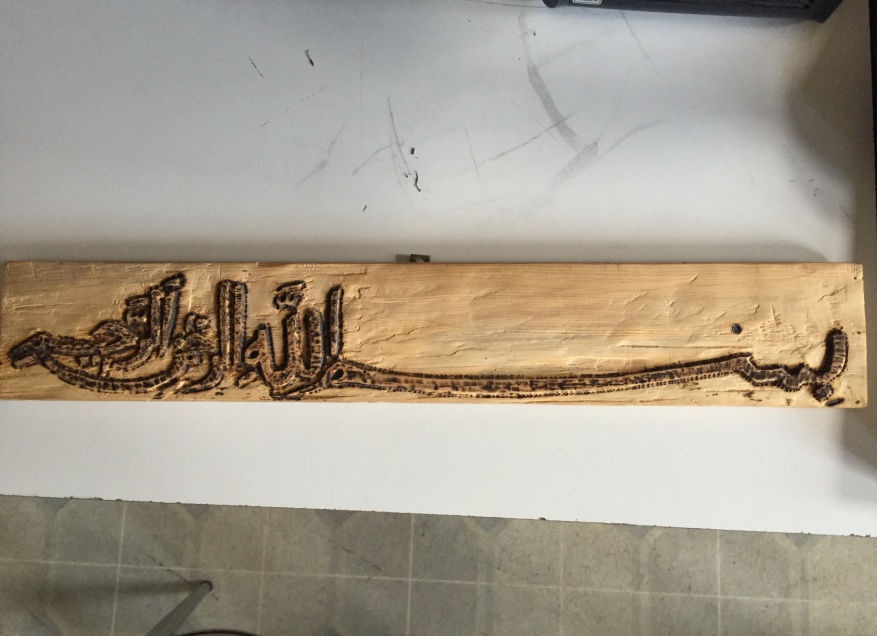 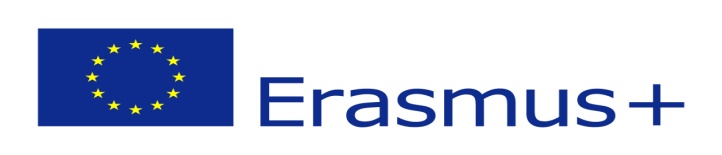 3D WORKS
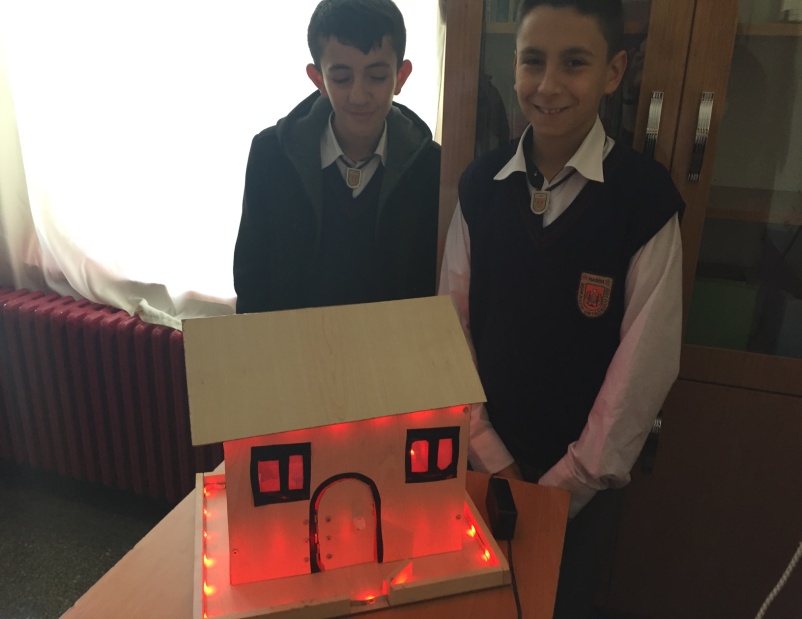 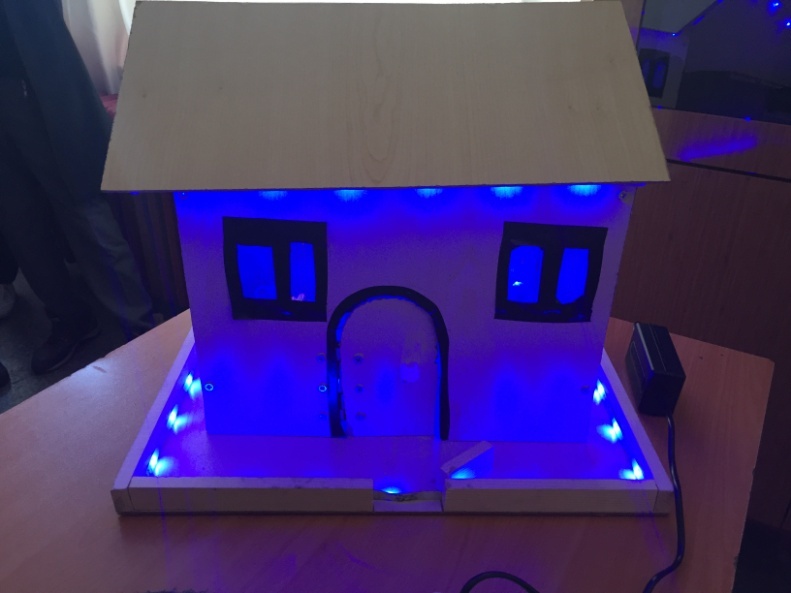 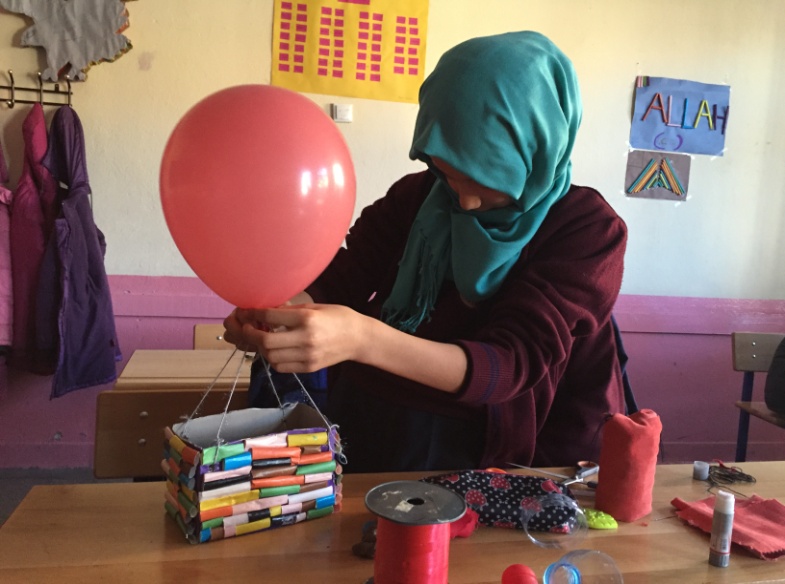 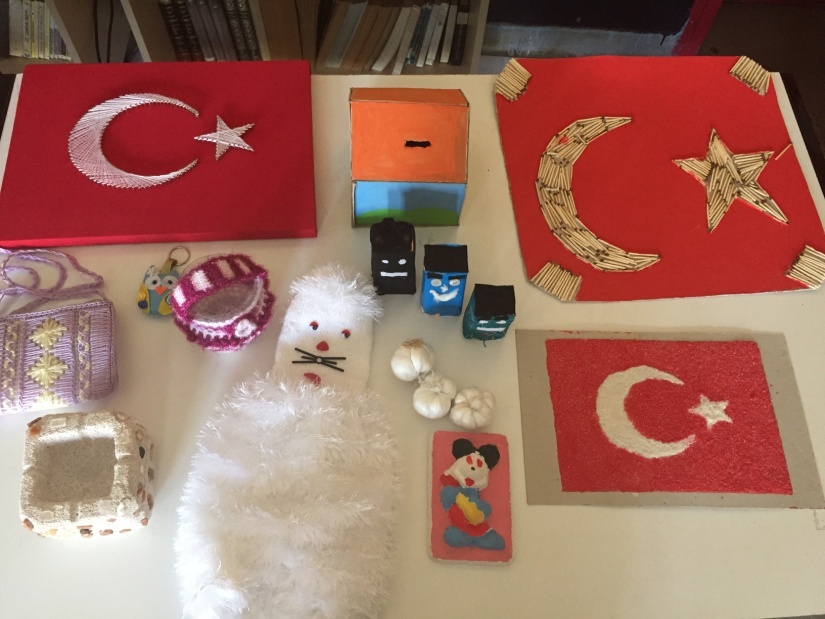 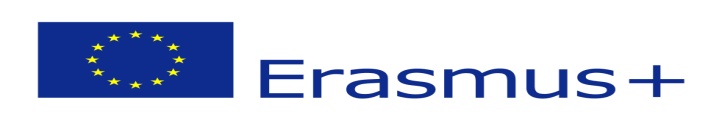 WEAVING CARPETS
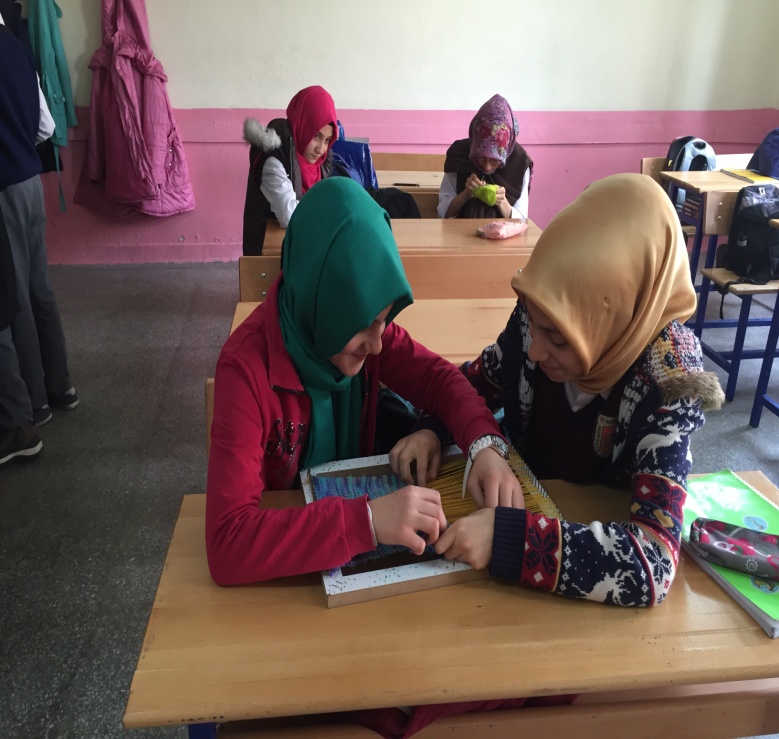 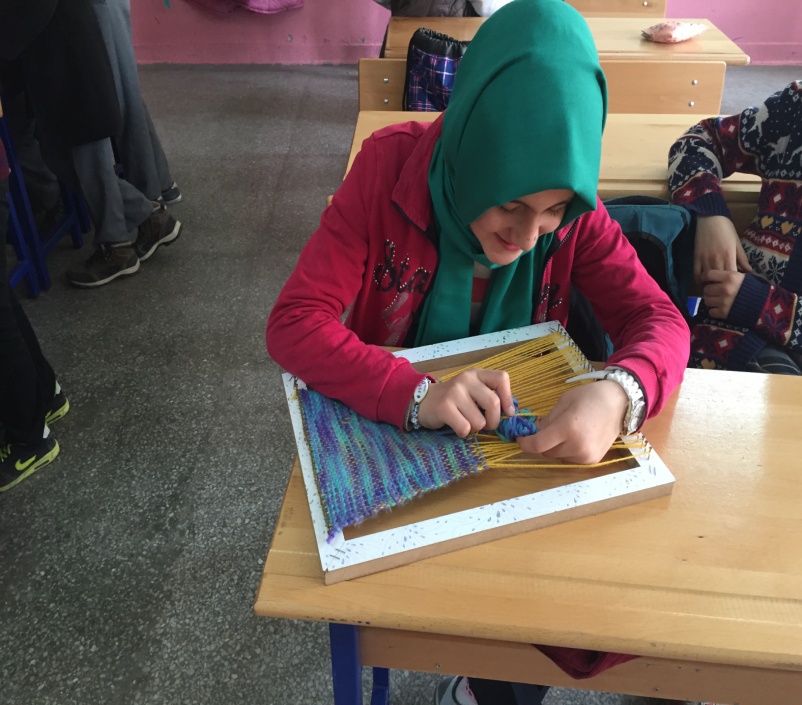 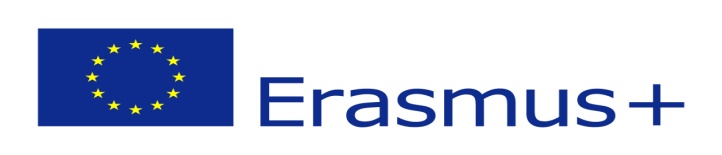 EXAMPLES
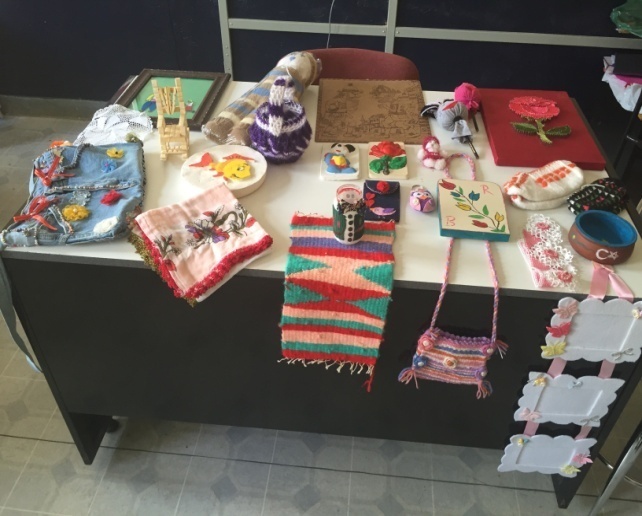 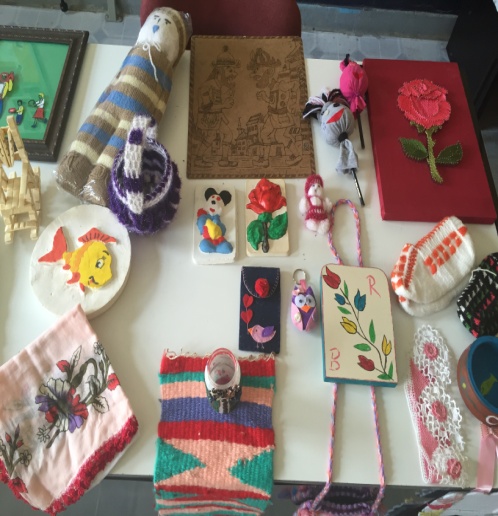 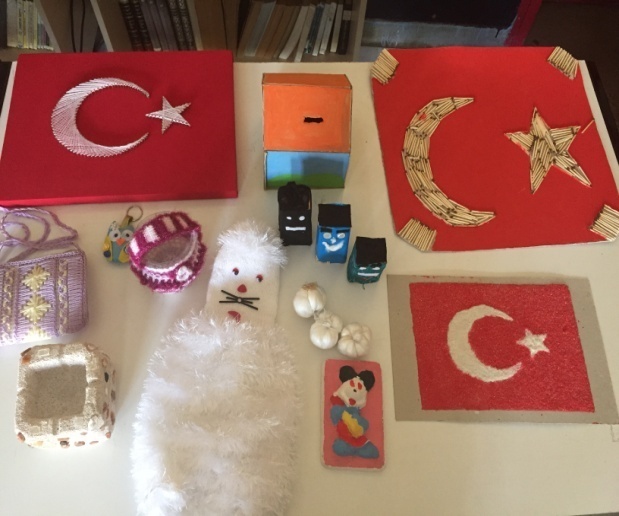 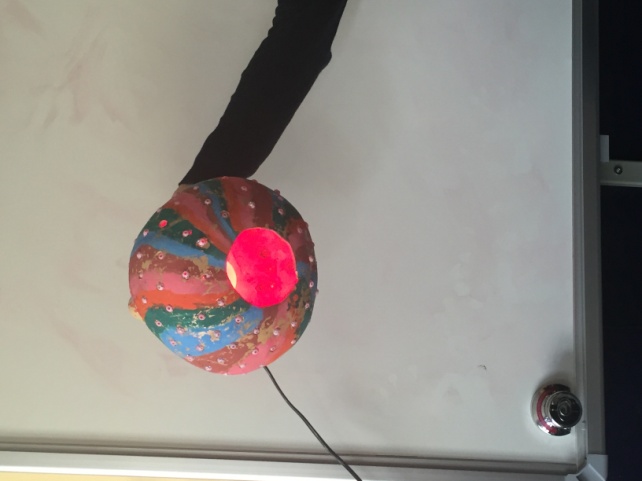 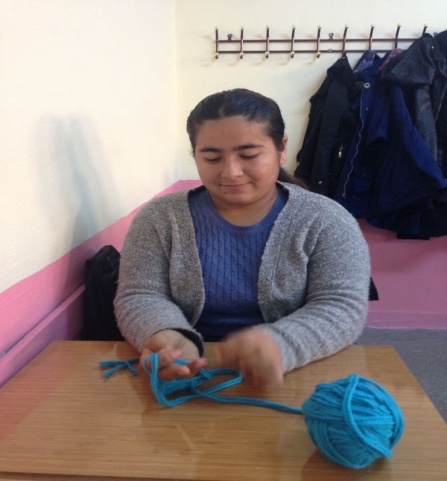 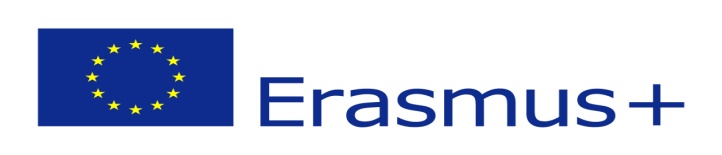 THANKS FOR YOUR ATTENTION!
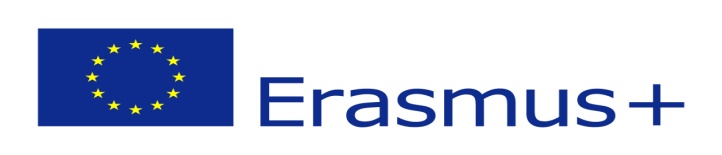